Introduction of PSMA-PET-CT scan as a one-stop staging scan for very high risk localised prostate cancerThe Bristol MDT Pilot
Tom Bird
Consultant Clinical Oncologist
June 2023
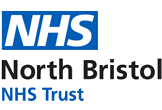 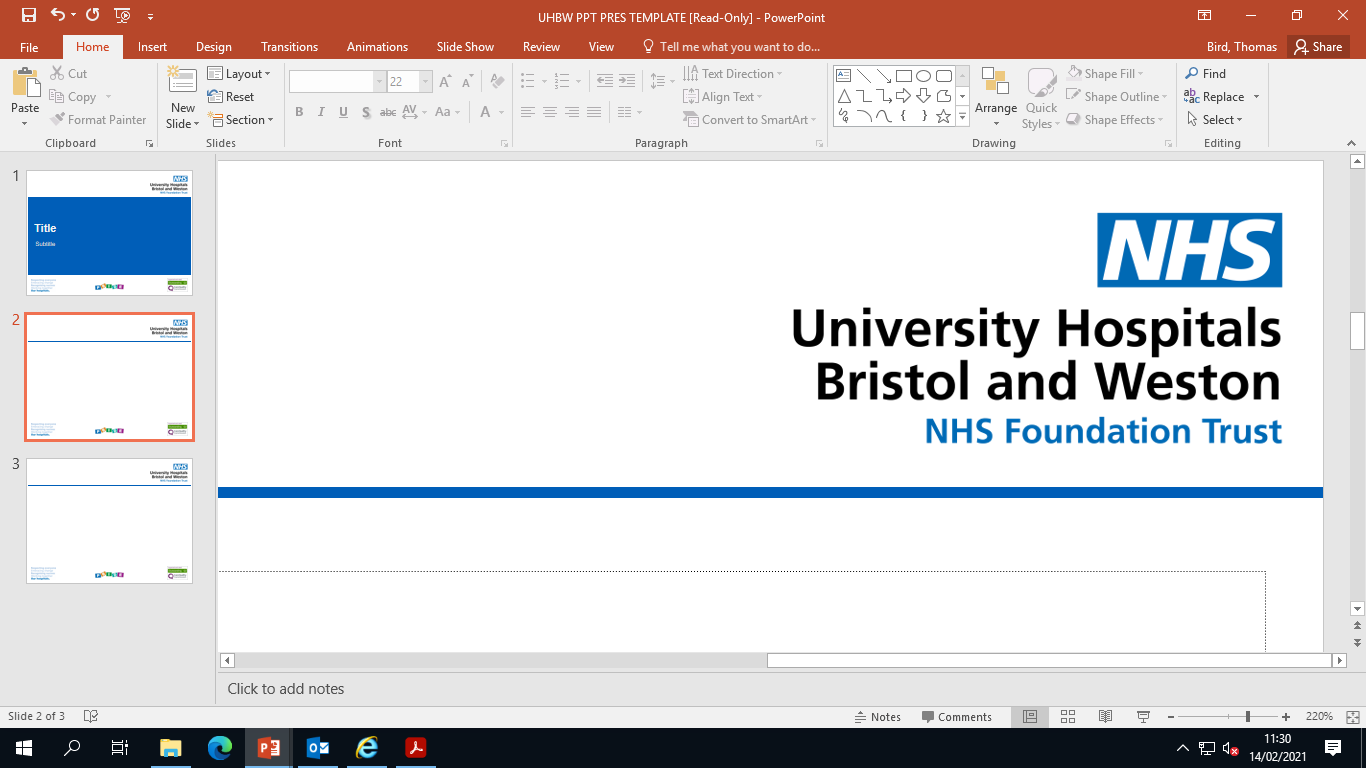 Overview
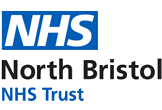 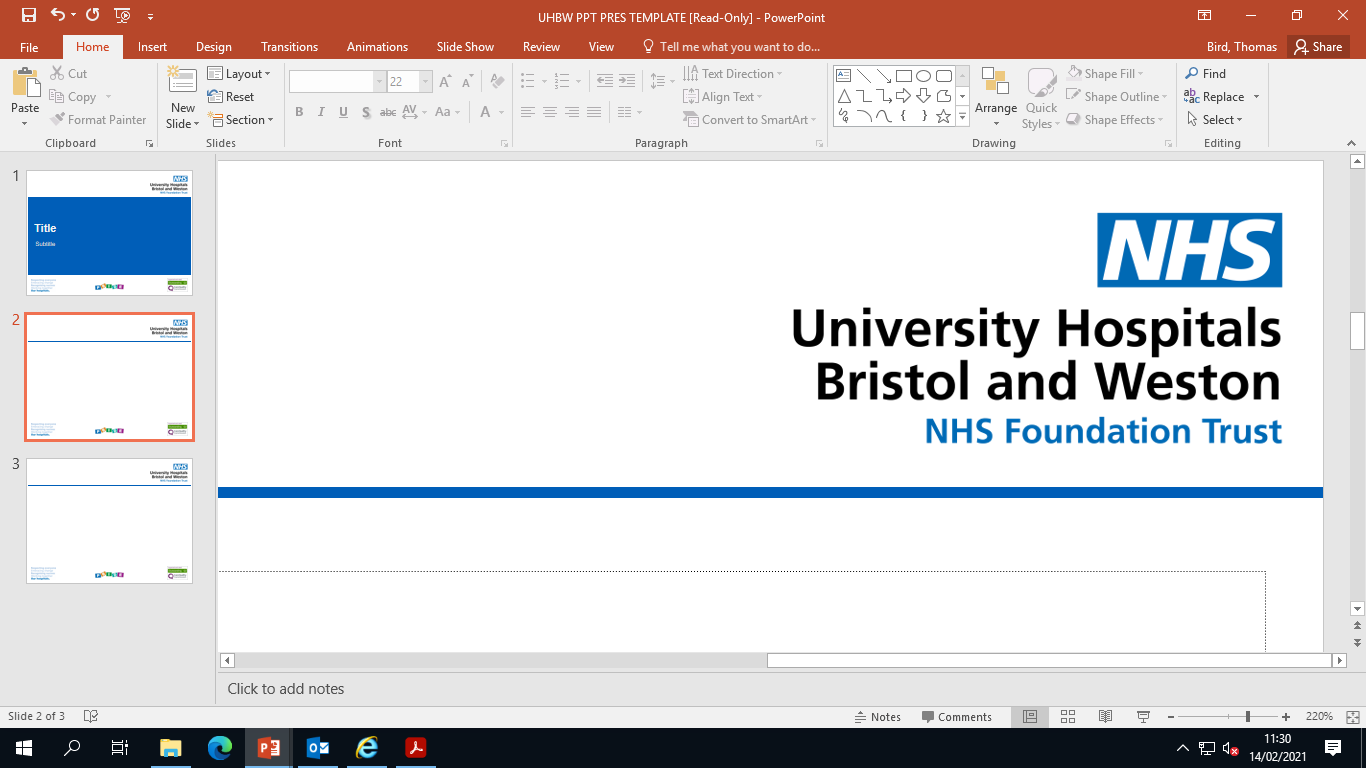 Background

Proposal

Results

Discussion
Background
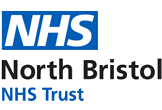 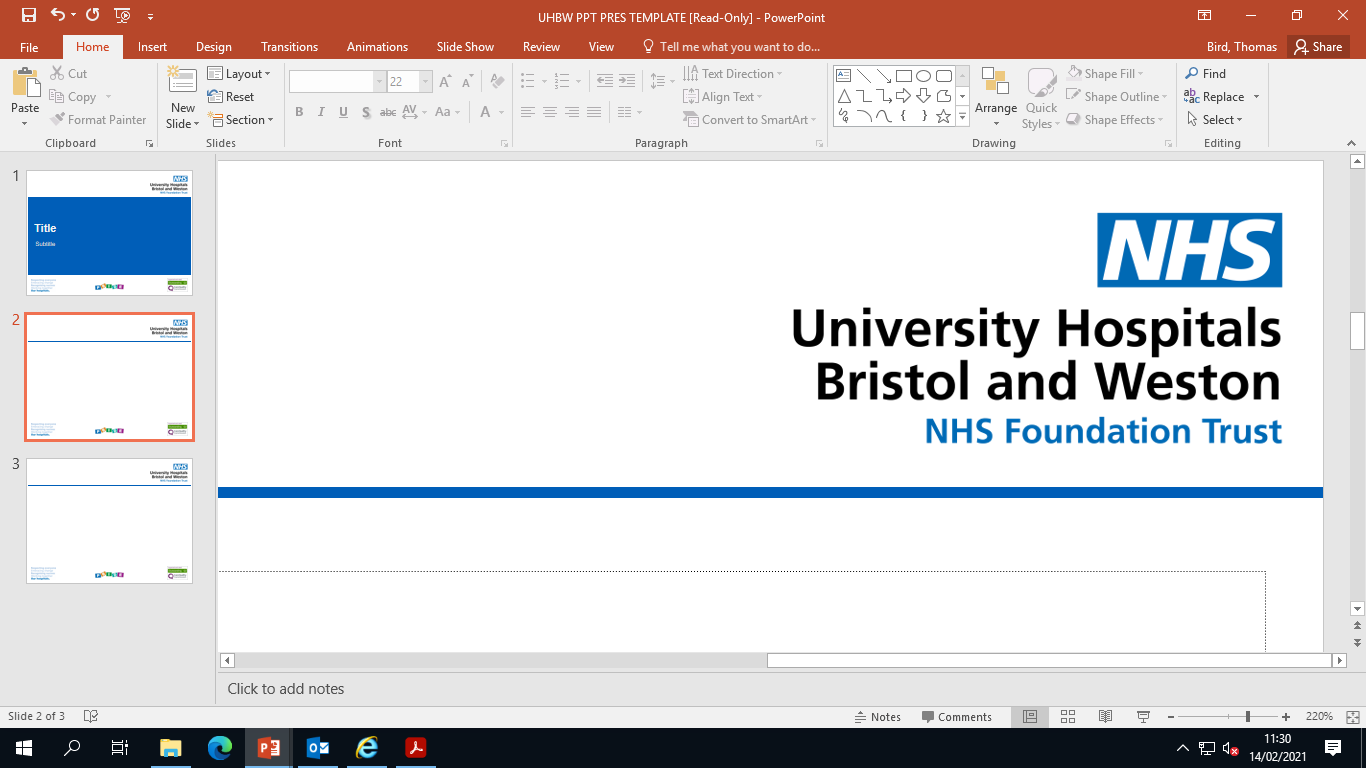 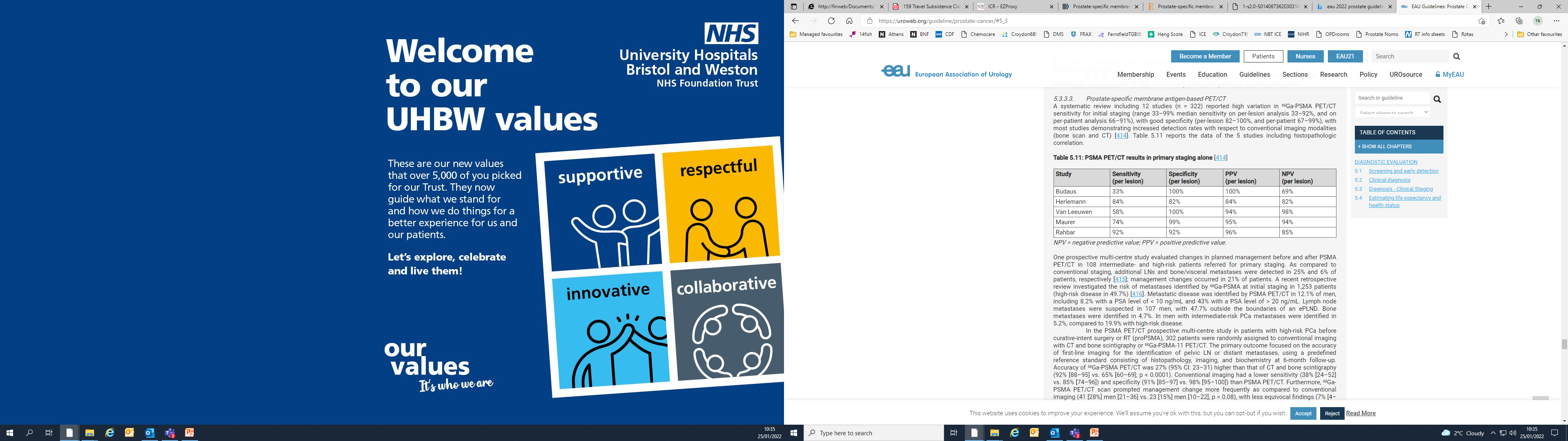 More ‘accurate’ (proPSMA)
Potential to improve outcomes

Impact on outcomes currently unknown - ?could be worse
Equivocal findings – resource implication & uncertainty
Pathway effects?

Guidelines
Clinical trial recruitment
Postcode lottery
Patient queries
Background
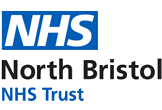 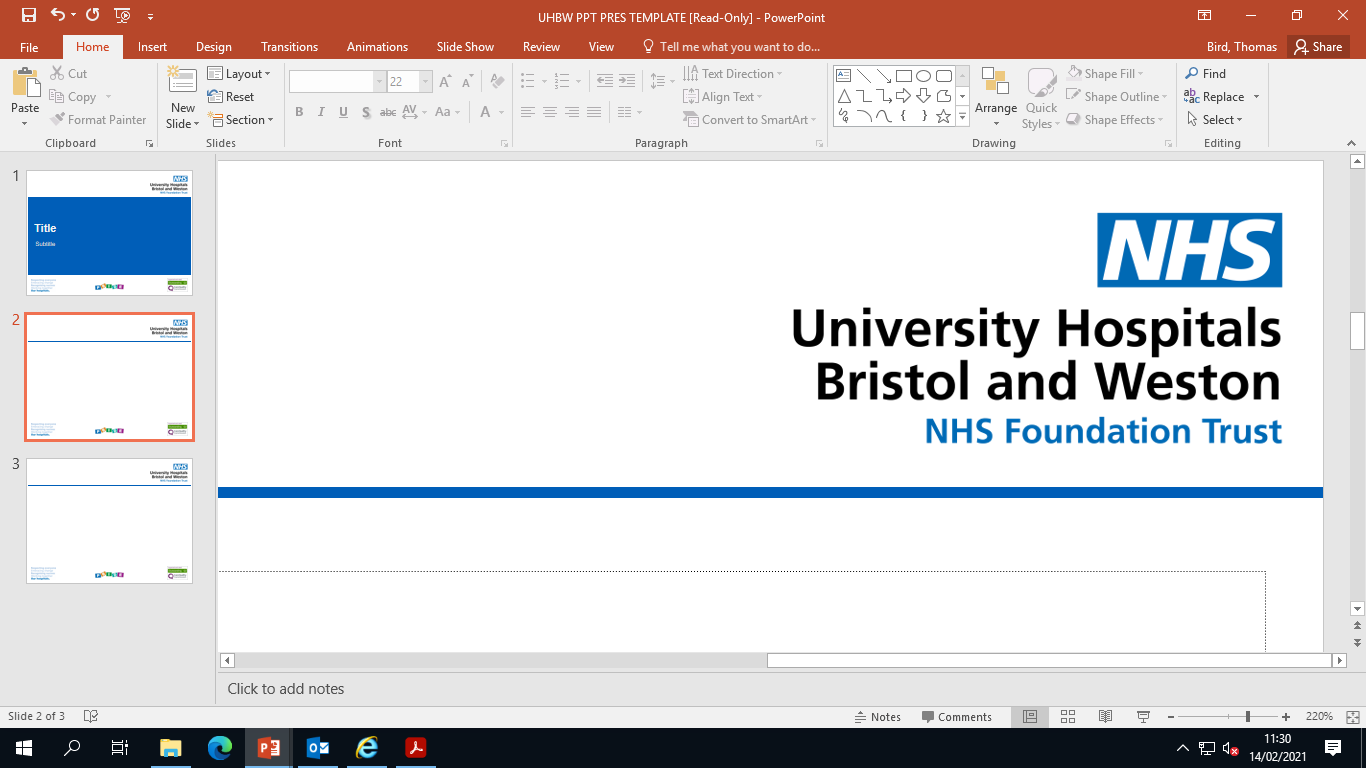 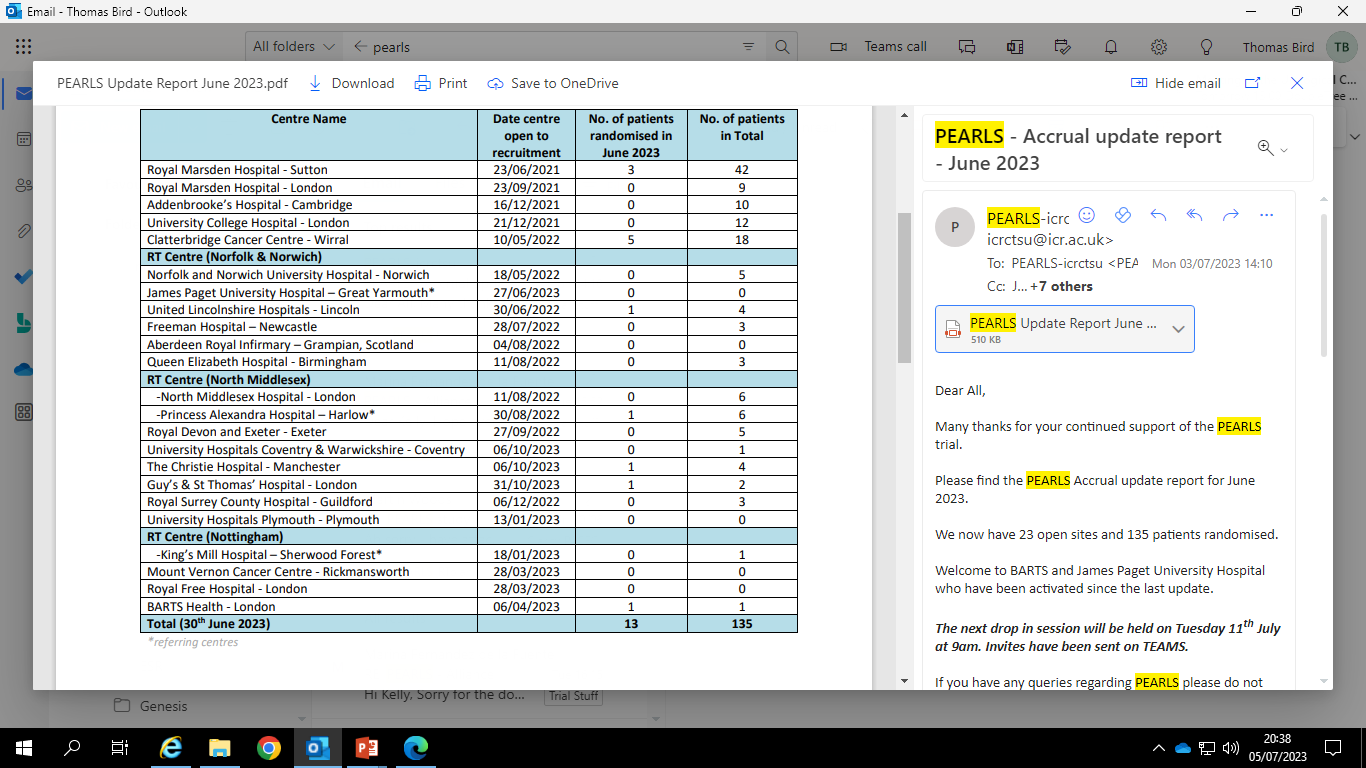 More ‘accurate’ (proPSMA)
Potential to improve outcomes

Impact on outcomes currently unknown - ?could be worse
Equivocal findings – resource implication & uncertainty
Pathway effects?

Guidelines
Clinical trial recruitment
Postcode lottery
Patient queries
Proposal
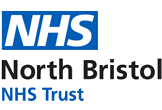 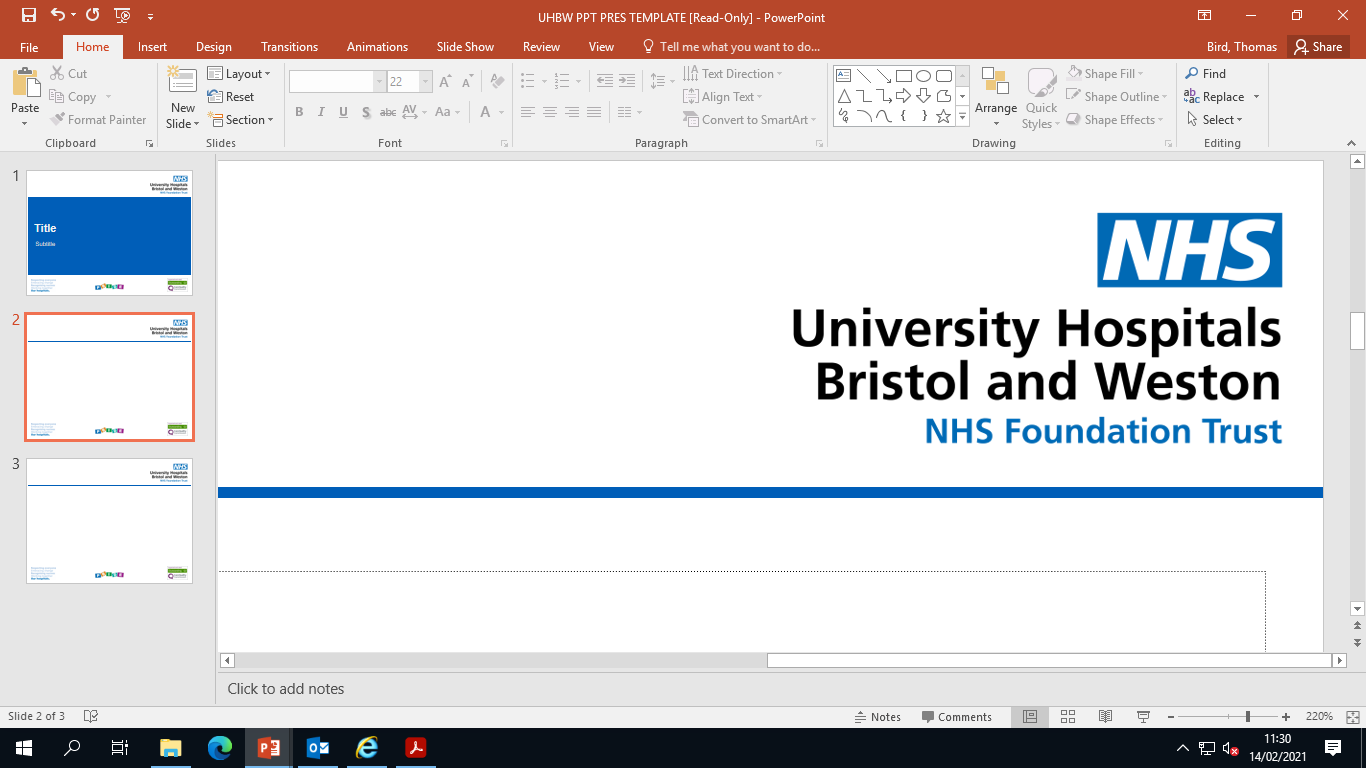 MDT Criteria
Modification of STAMPEDE criteria for ‘very high risk’
N1 disease on MRI prostate
	OR
Gleason 9
OR
2 of: 
T3b/T4 on MRI
Gleason 8
PSA>40
6 month Pilot
Go Live MDT: 02 November 2022
Approximately 30 patients
Choose a cohort of men with potentially highest chance of PSMA-PET positivity

Prospective patient list
Retrospective data collection
Proposal (2)
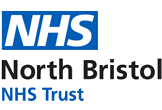 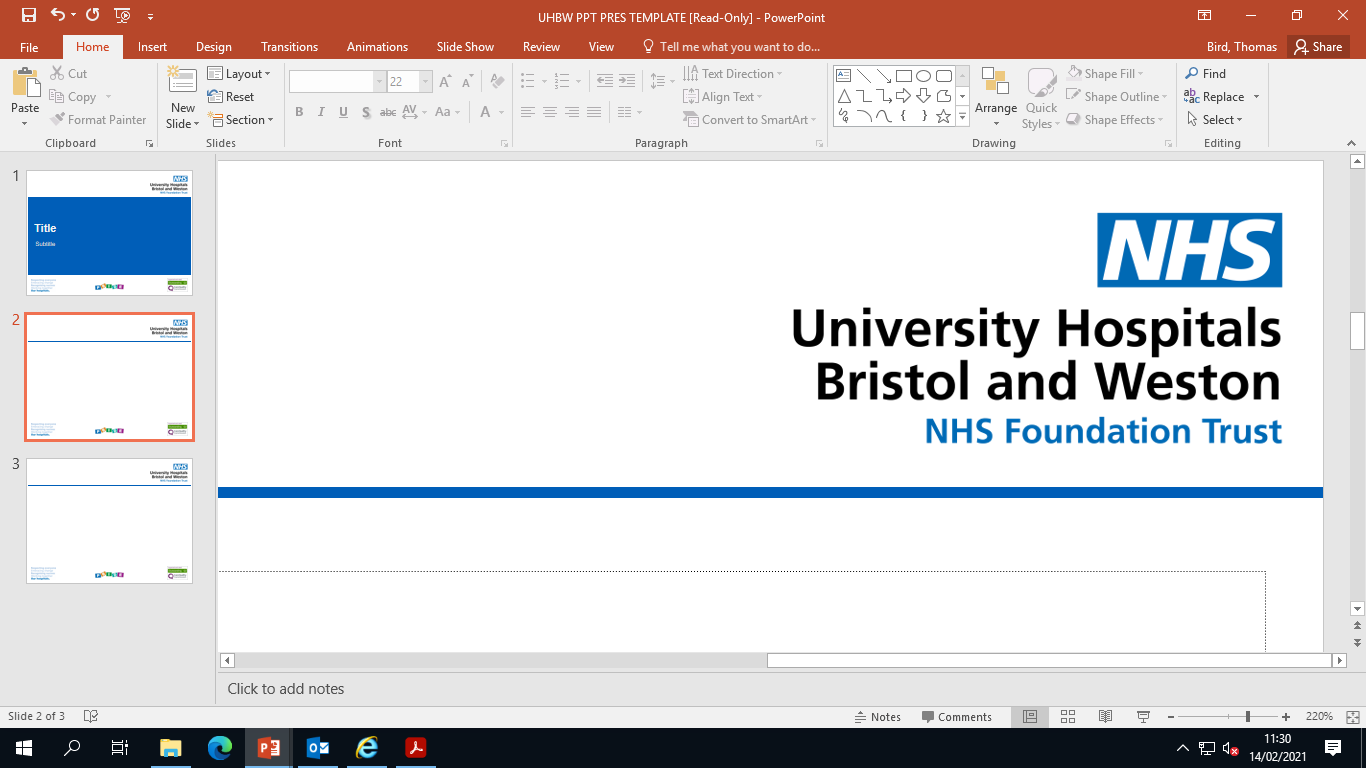 Evaluation Points
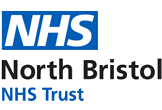 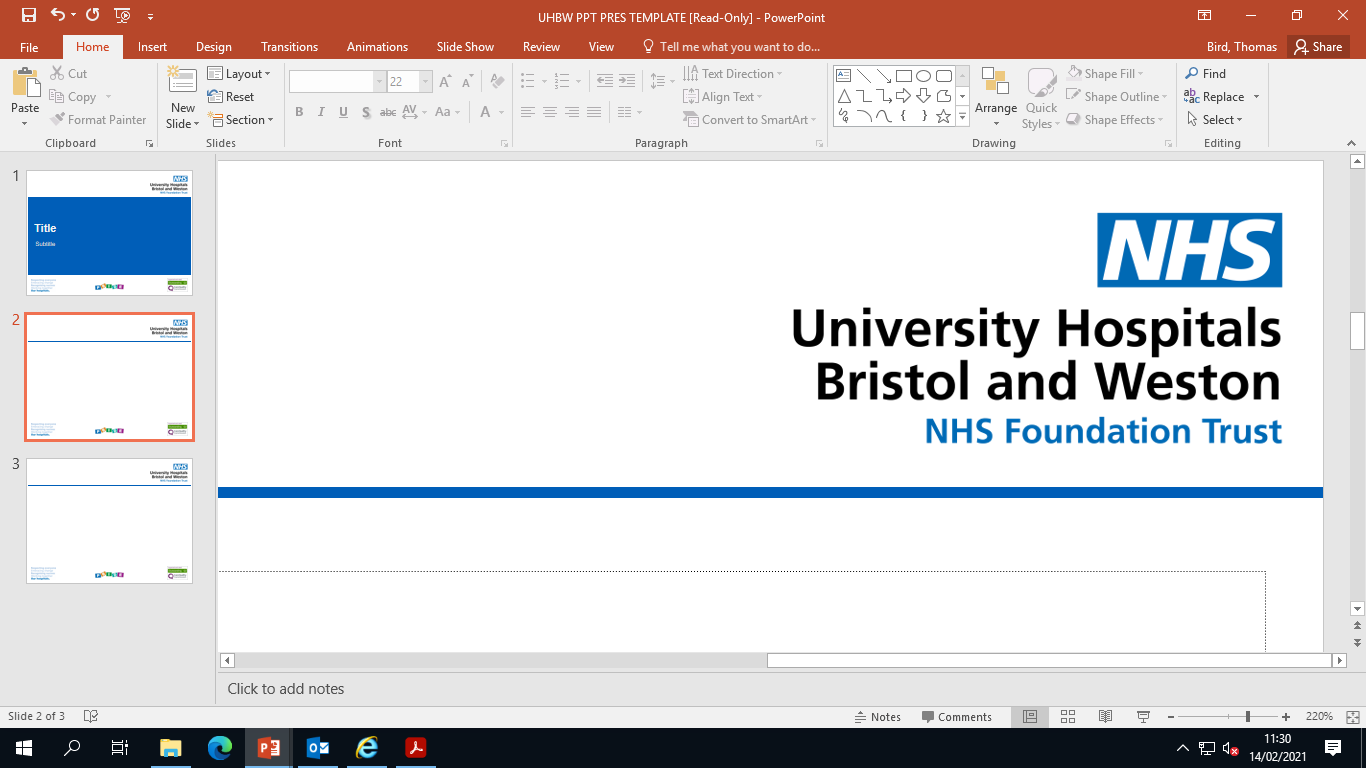 Can a PSMA-PET-CT be requested, performed and reported in a timely manner (similar to current CT/bone scan timelines) so that the patient’s cancer diagnostic pathway is not delayed
Are the correct patients having a PSMA-PET-CT requested by the urology MDT (as per locally set eligibility criteria)
Do equivocal PSMA-PET-CT results cause uncertainty for the MDT in its treatment recommendations
Do equivocal PSMA-PET-CT scans lead to further imaging requests (e.g. MRI scans) for clarification
What treatments did these men receive?
Results
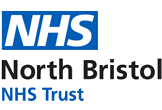 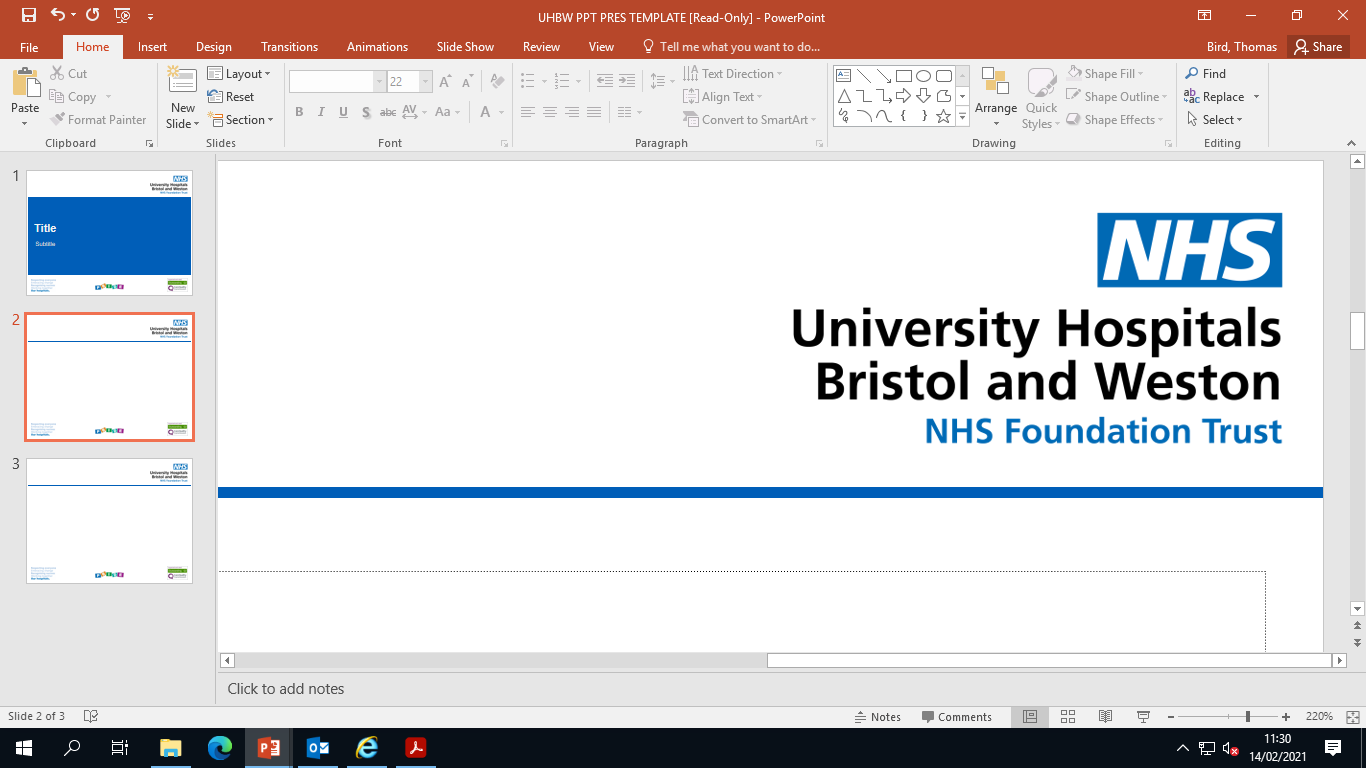 2/11/22 – 31/5/23 inclusive
31 MDTs
37 PSMA-PET-CT
Results: Cohort Characteristics
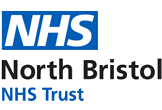 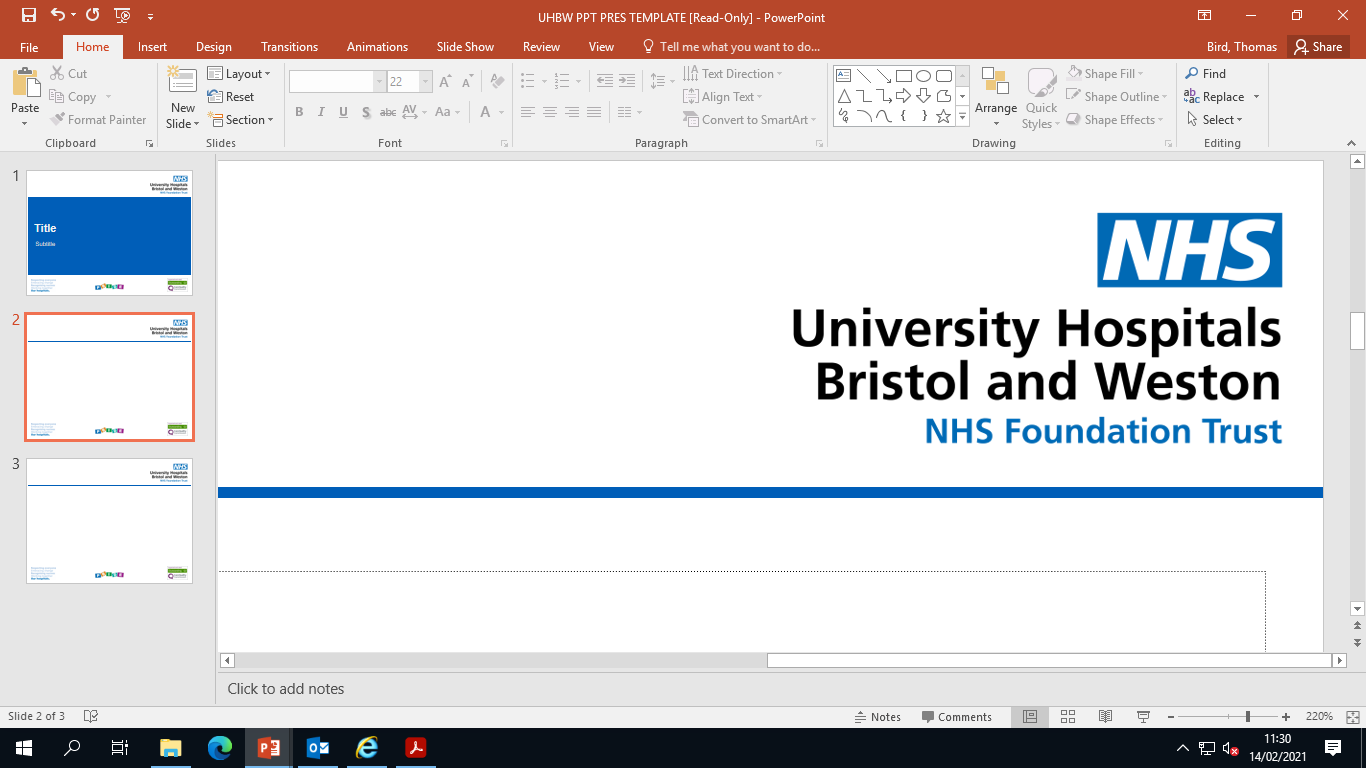 Results: Cohort Characteristics
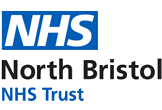 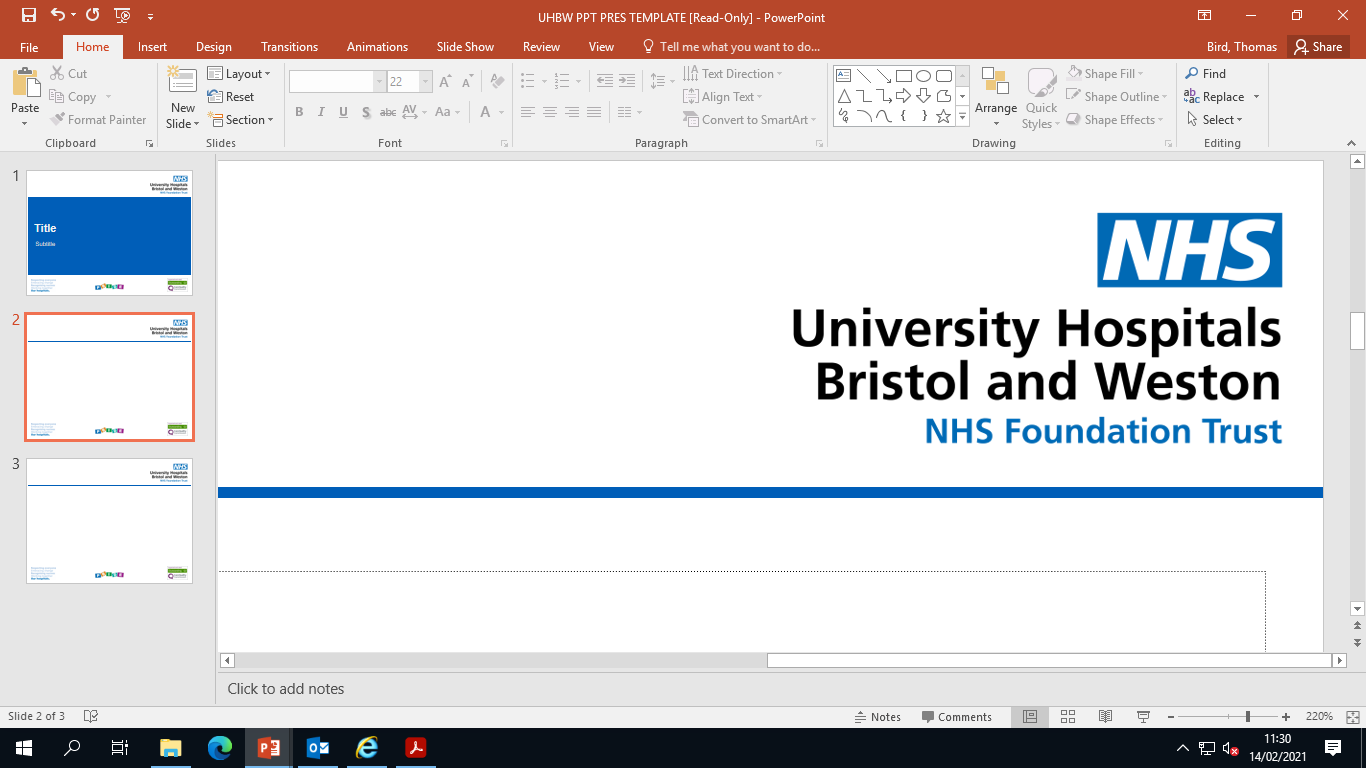 Results: Timelines
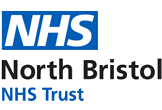 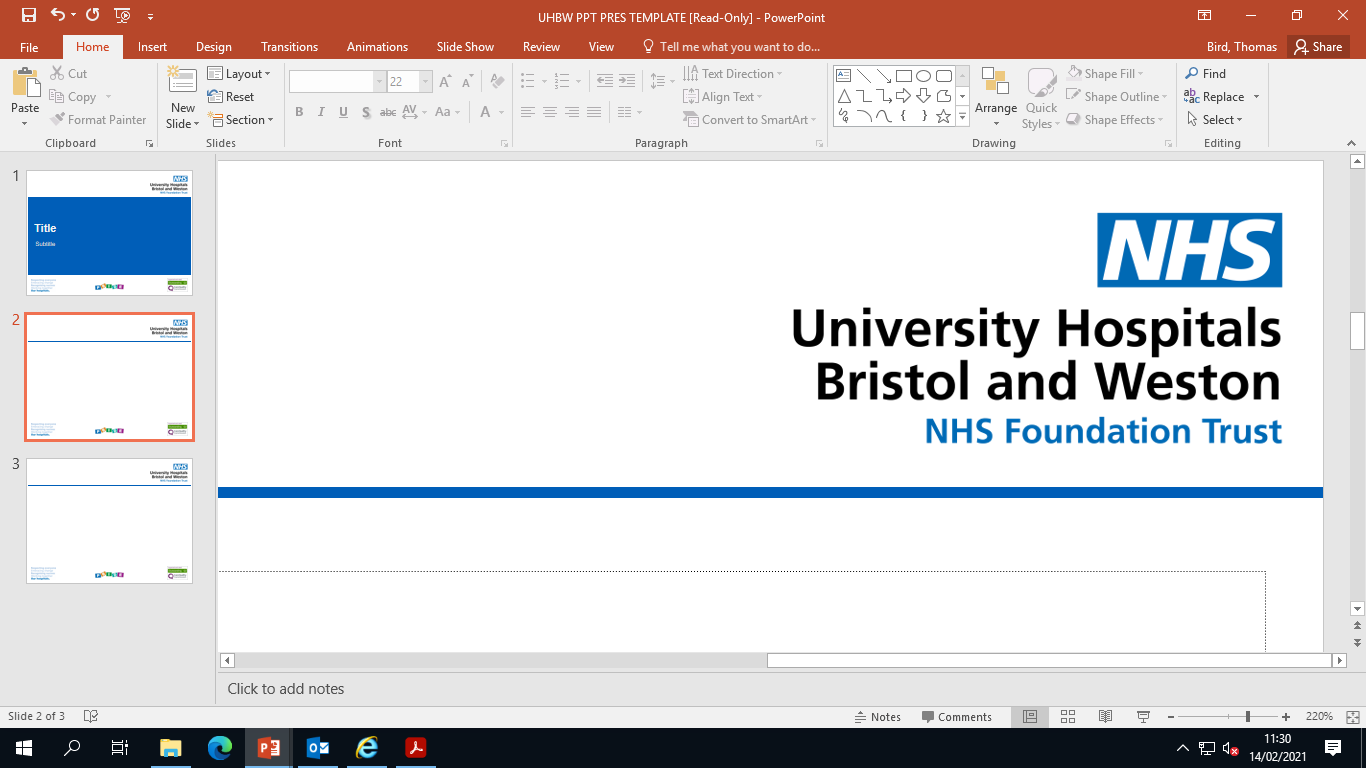 MDT – PET: 	Median 9 days, <10 days: 57%; <16 days: 78%
PET – Report: 	Median: 4 days, <7 days: 100%
MDT – Report: 	Median 16 days, <21 days: 86%
MDT – MDT: 	Median: 21 days
Results: Equivocal results
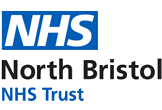 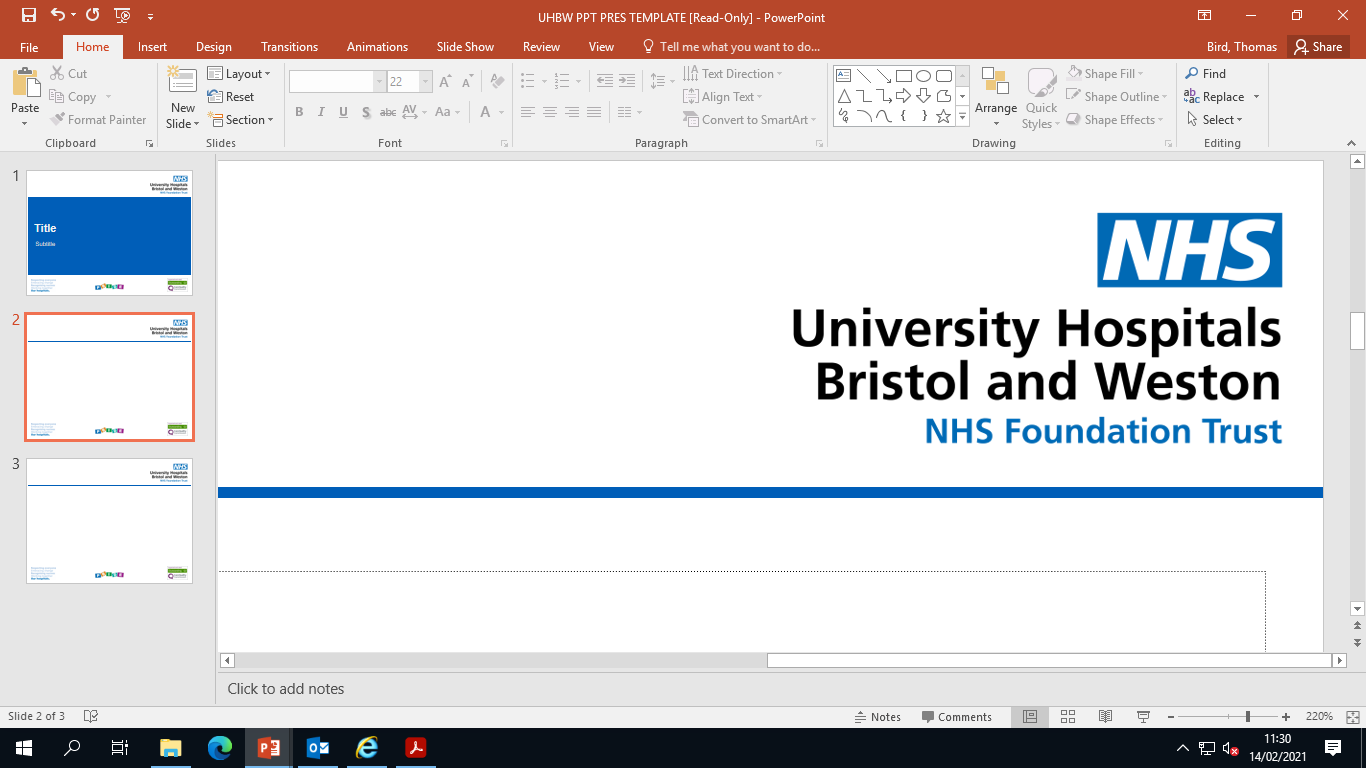 1 x non-PSMA avid disease – referred for bone scan
1 x indeterminate adrenal lesion – referred for CT adrenal
1 x ?sarcoid – referred for CT chest
1 x ?T8 metastasis (& pre sacral nodes) – for MRI T-spine
Results: Staging results
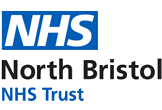 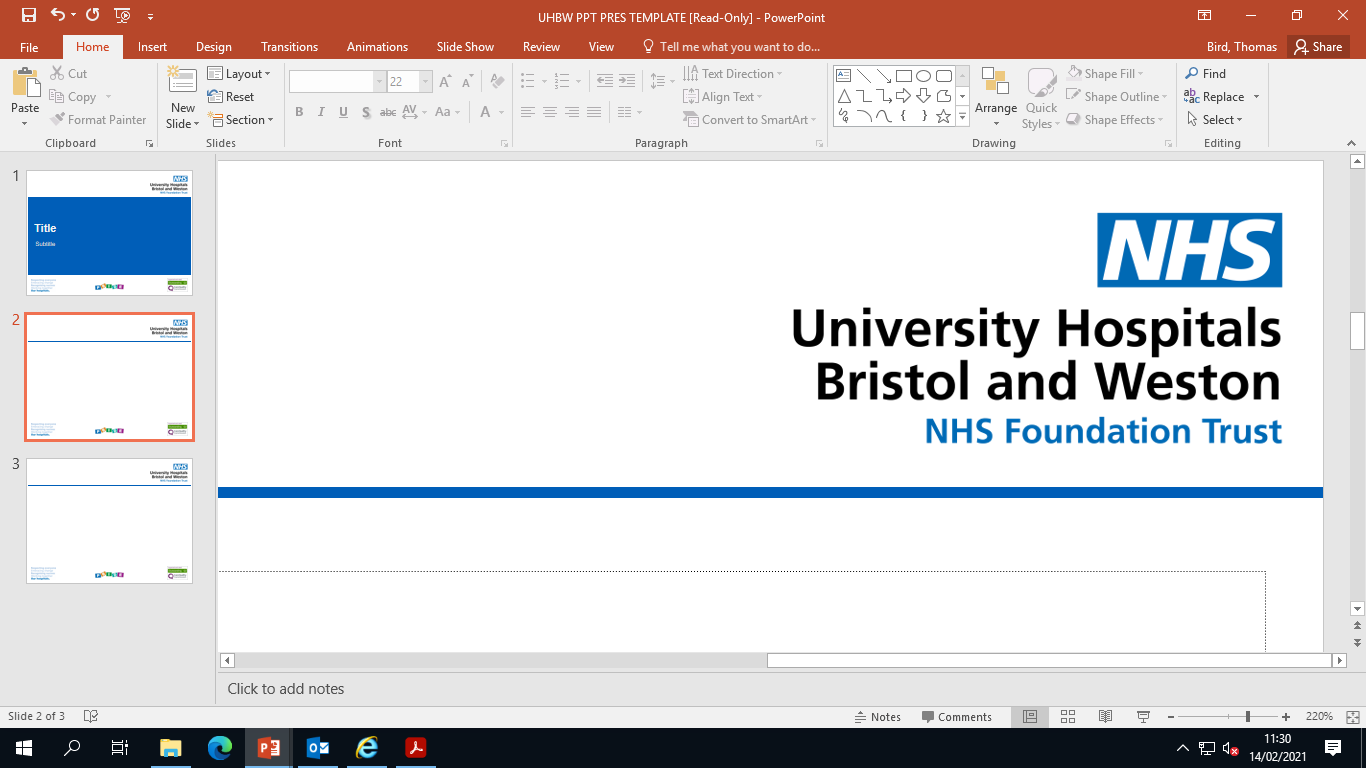 N0 Mx on MRI
N1 Mx on MRI
Results: Staging results (2)
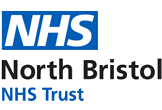 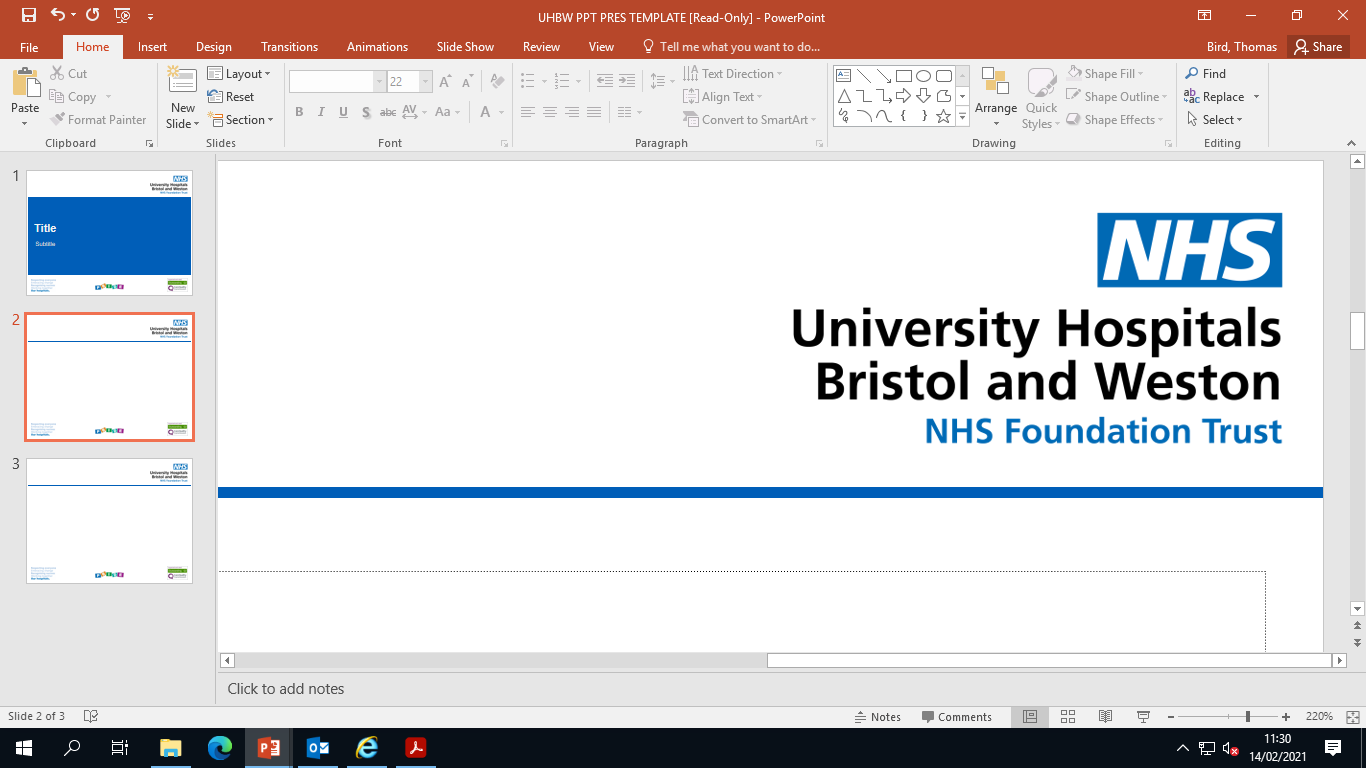 10 patients having conventional & PSMA-PET-CT staging
Results: Staging & Treatments
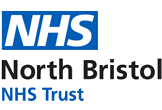 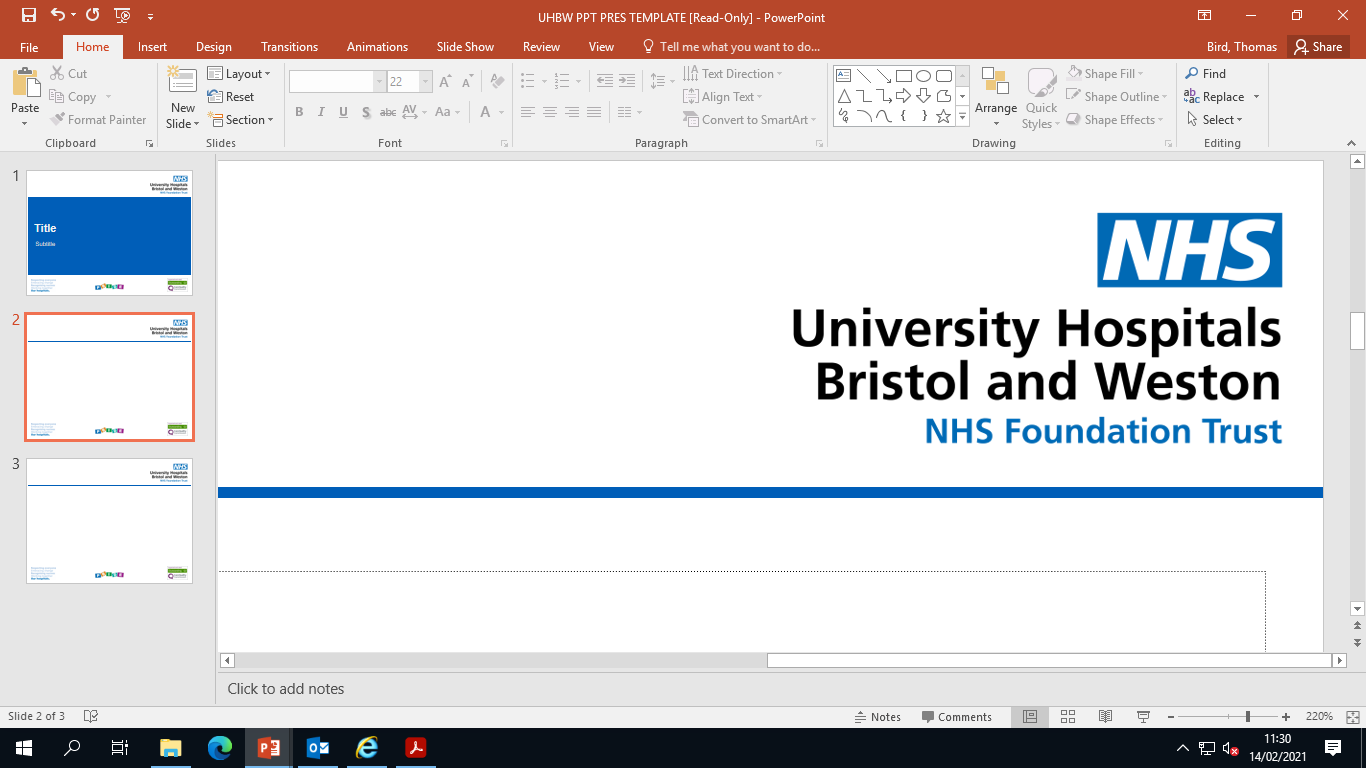 Staging 
PSMA-PET
Results: Staging & Treatments
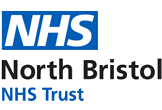 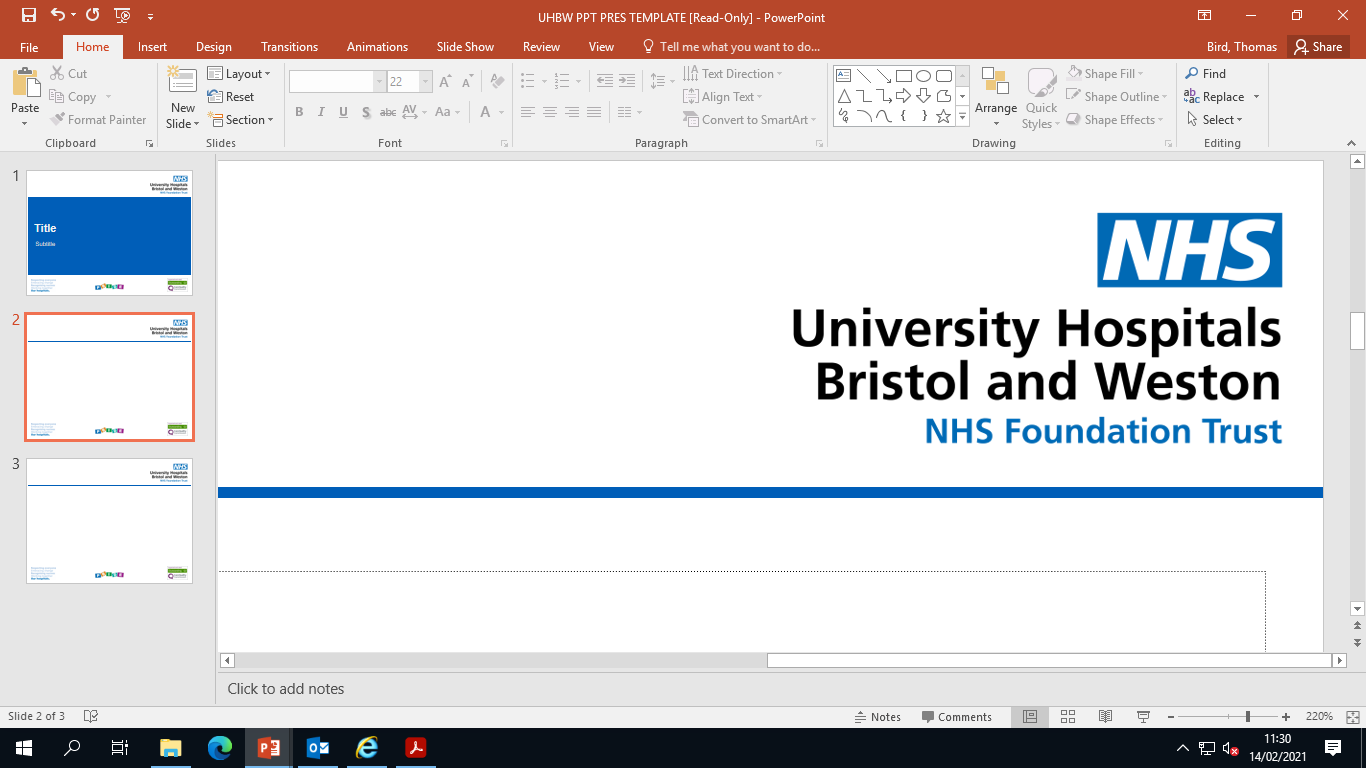 RALP (7)
H+RT (9)
N0M0
17
Staging 
PSMA-PET
Results: Staging & Treatments
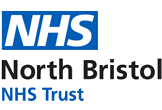 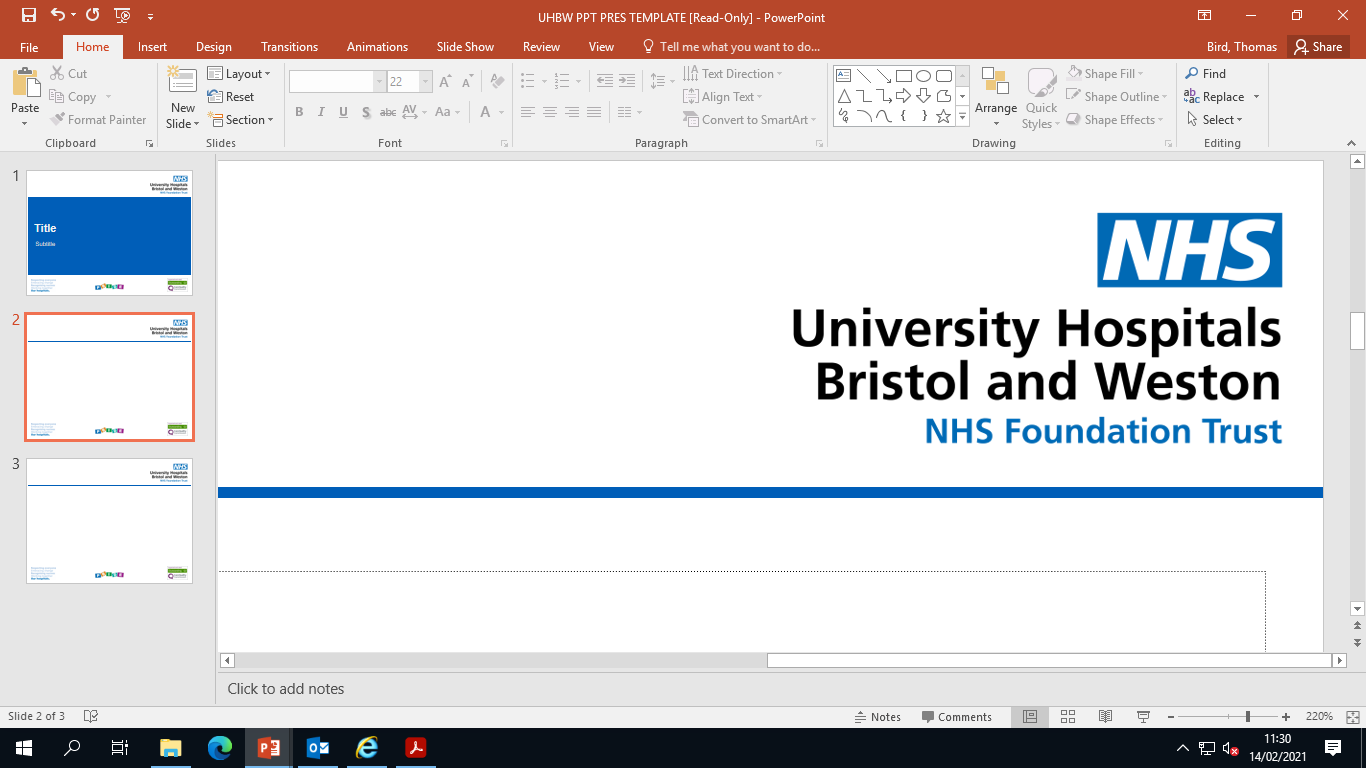 pT3b pN1	
pT3a pN1
pT3a pN0
pT3a pN0
pT2 pN0
X2 TBC
RALP (7)
H+RT (9)
N0M0
17
Staging 
PSMA-PET
Results: Staging & Treatments
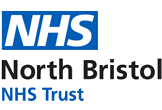 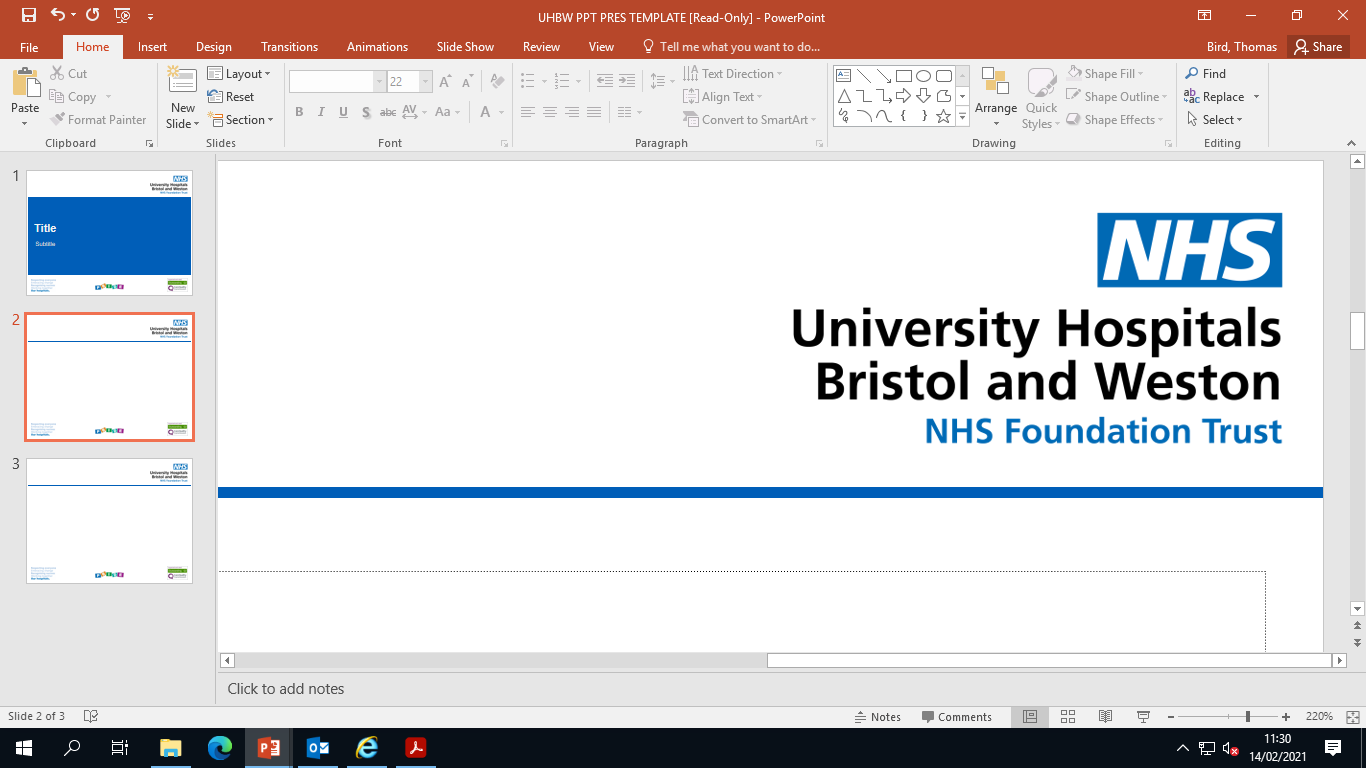 pT3b pN1	
pT3a pN1
pT3a pN0
pT3a pN0
pT2 pN0
X2 TBC
RALP (7)
H+RT (9)
N0M0
17
RALP (1)
Staging 
PSMA-PET
N1M0
H+RT (7)
8
Results: Staging & Treatments
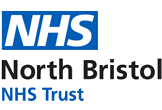 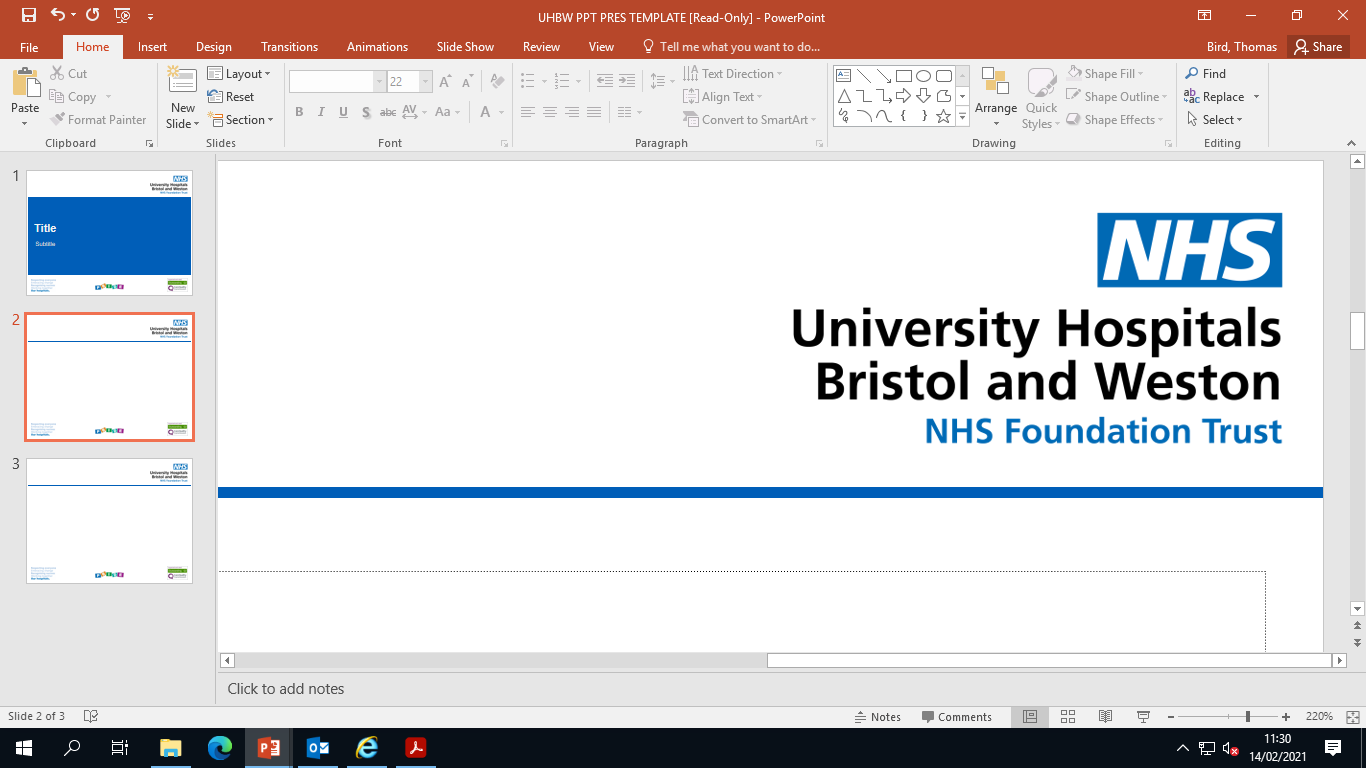 pT3b pN1	
pT3a pN1
pT3a pN0
pT3a pN0
pT2 pN0
X2 TBC
RALP (7)
H+RT (9)
N0M0
17
RALP (1)
Staging 
PSMA-PET
N1M0
H+RT (7)
8
Systemic Therapy + RT (10)
M1
12
Systemic Therapy alone (2)
Conclusions / Discussion Points
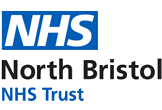 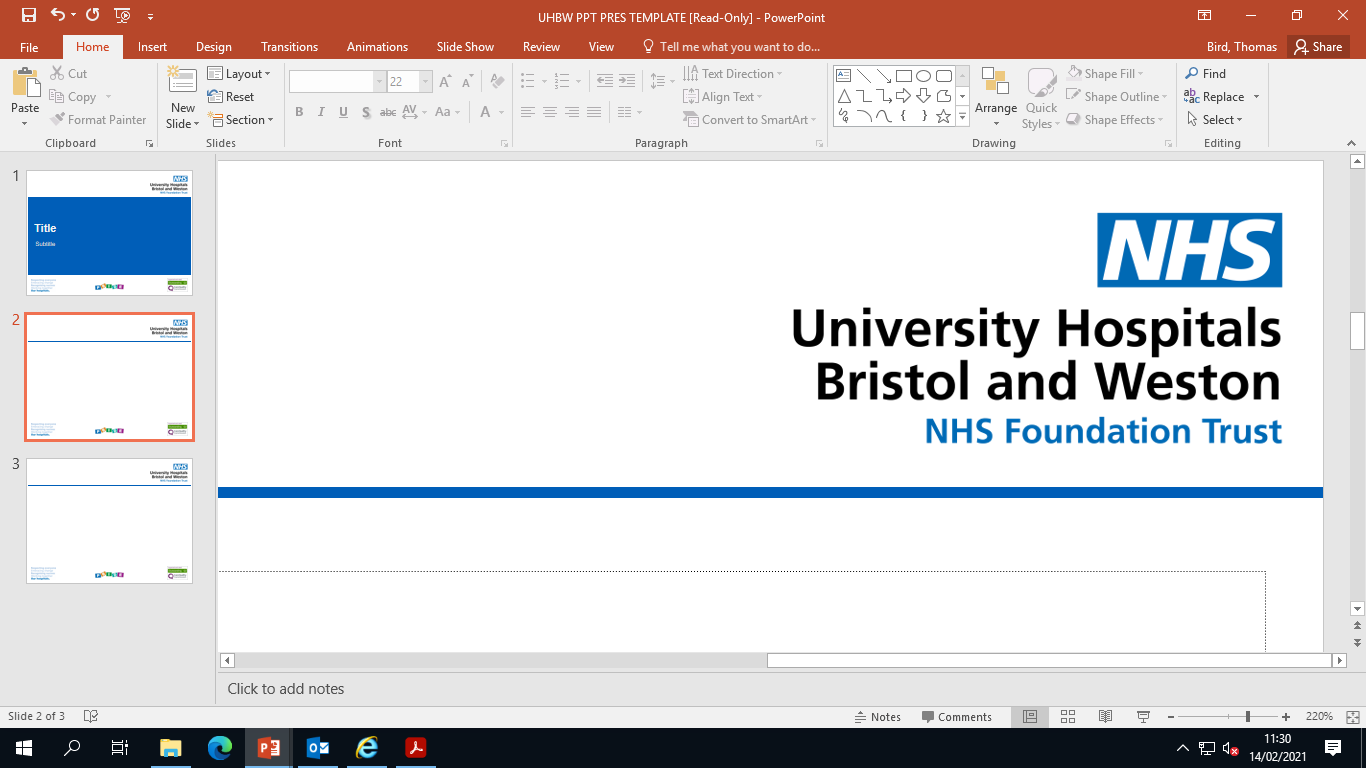 86% Reported within
21 days
86% Reported within
21 days
PSMA-PET-CT can be incorporated in to staging pathway
PSMA-PET-CT can be incorporated in to staging pathway
Conclusions / Discussion Points
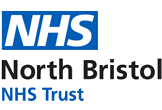 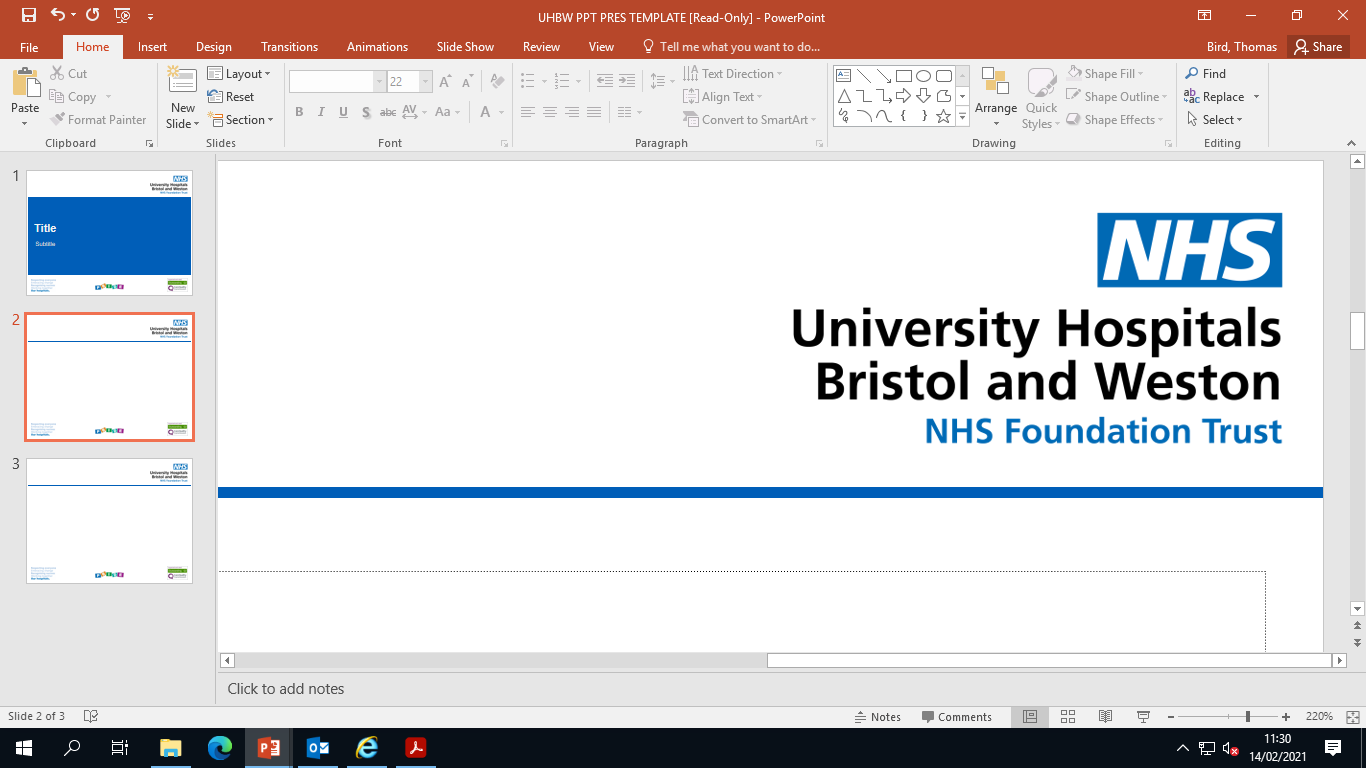 86% Reported within
21 days
86% Reported within
21 days
PSMA-PET-CT can be incorporated in to staging pathway

Equivocal PET-CT results not a major issue
PSMA-PET-CT can be incorporated in to staging pathway

Equivocal PET-CT results not a major issue
PET Radiologist MDT presence?
PET Radiologist MDT presence?
Conclusions / Discussion Points
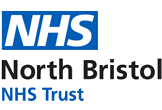 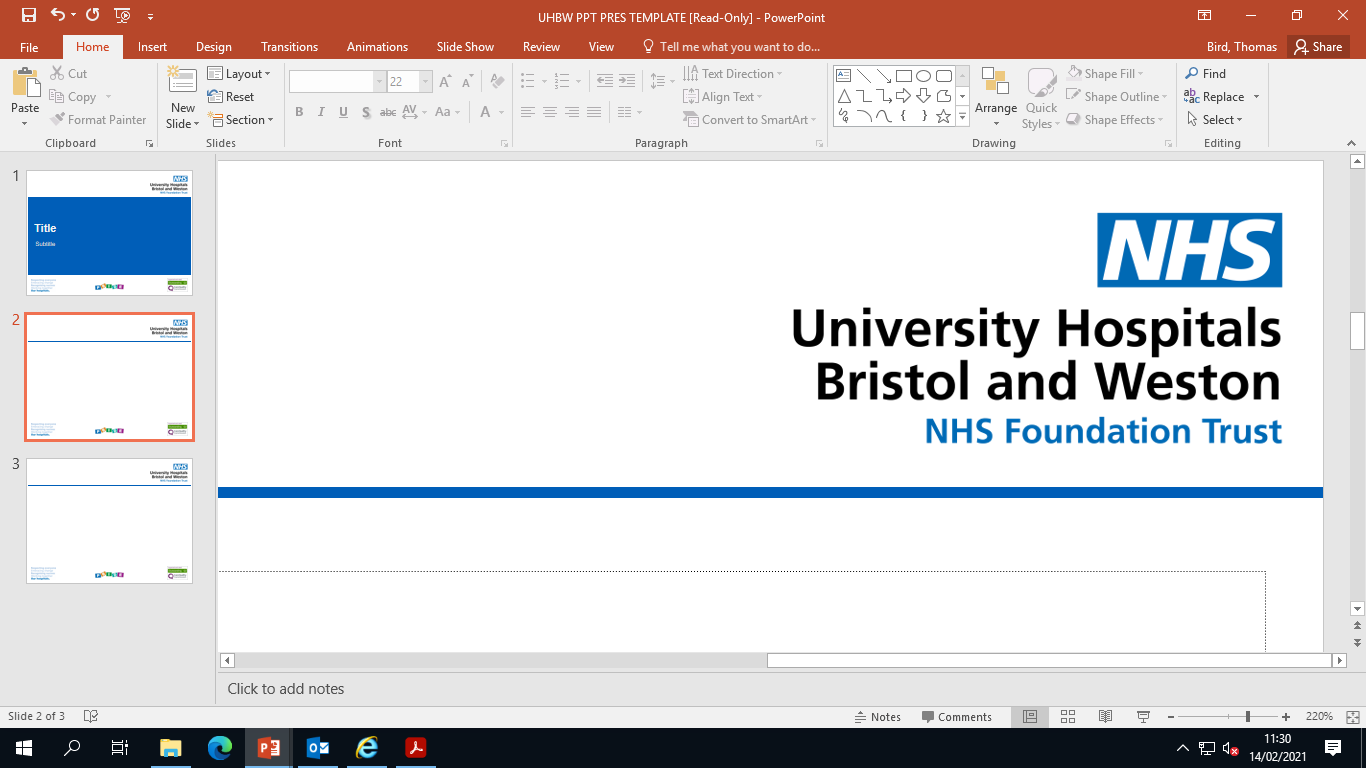 86% Reported within
21 days
86% Reported within
21 days
PSMA-PET-CT can be incorporated in to staging pathway

Equivocal PET-CT results not a major issue

PSMA-PET ↑ sensitivity for N1 compared to MRI
PSMA-PET-CT can be incorporated in to staging pathway

Equivocal PET-CT results not a major issue

PSMA-PET ↑ sensitivity for N1 compared to MRI
PET Radiologist MDT presence?
PET Radiologist MDT presence?
20% N1M0
20% N1M0
Conclusions / Discussion Points
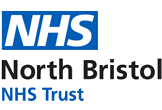 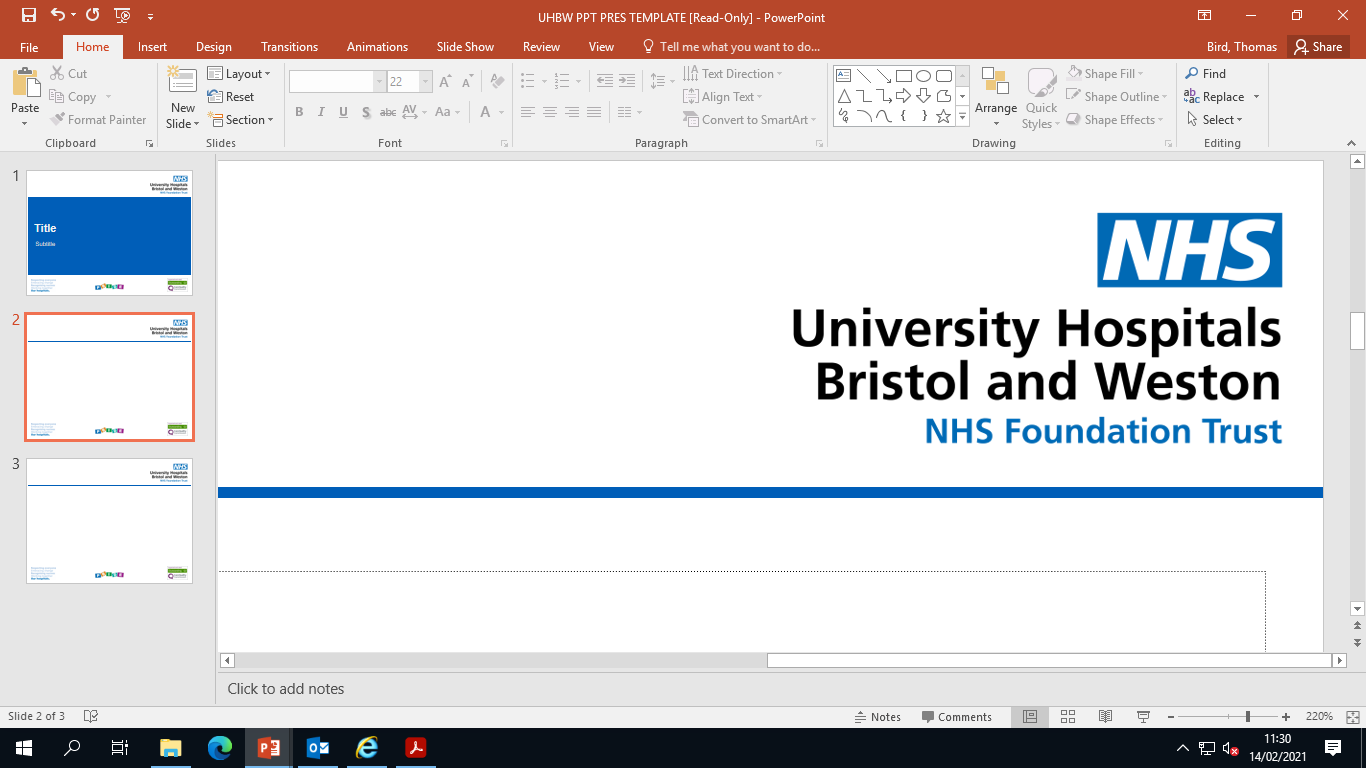 86% Reported within
21 days
86% Reported within
21 days
PSMA-PET-CT can be incorporated in to staging pathway

Equivocal PET-CT results not a major issue

PSMA-PET ↑ sensitivity for N1 compared to MRI

PSMA- PET ↑ sensitivity for M1 compared to CT/BS
PSMA-PET-CT can be incorporated in to staging pathway

Equivocal PET-CT results not a major issue

PSMA-PET ↑ sensitivity for N1 compared to MRI

PSMA- PET ↑ sensitivity for M1 compared to CT/BS
PET Radiologist MDT presence?
PET Radiologist MDT presence?
20% N1M0
20% N1M0
40% M1
40% M1
Conclusions / Discussion Points
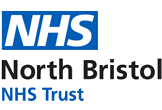 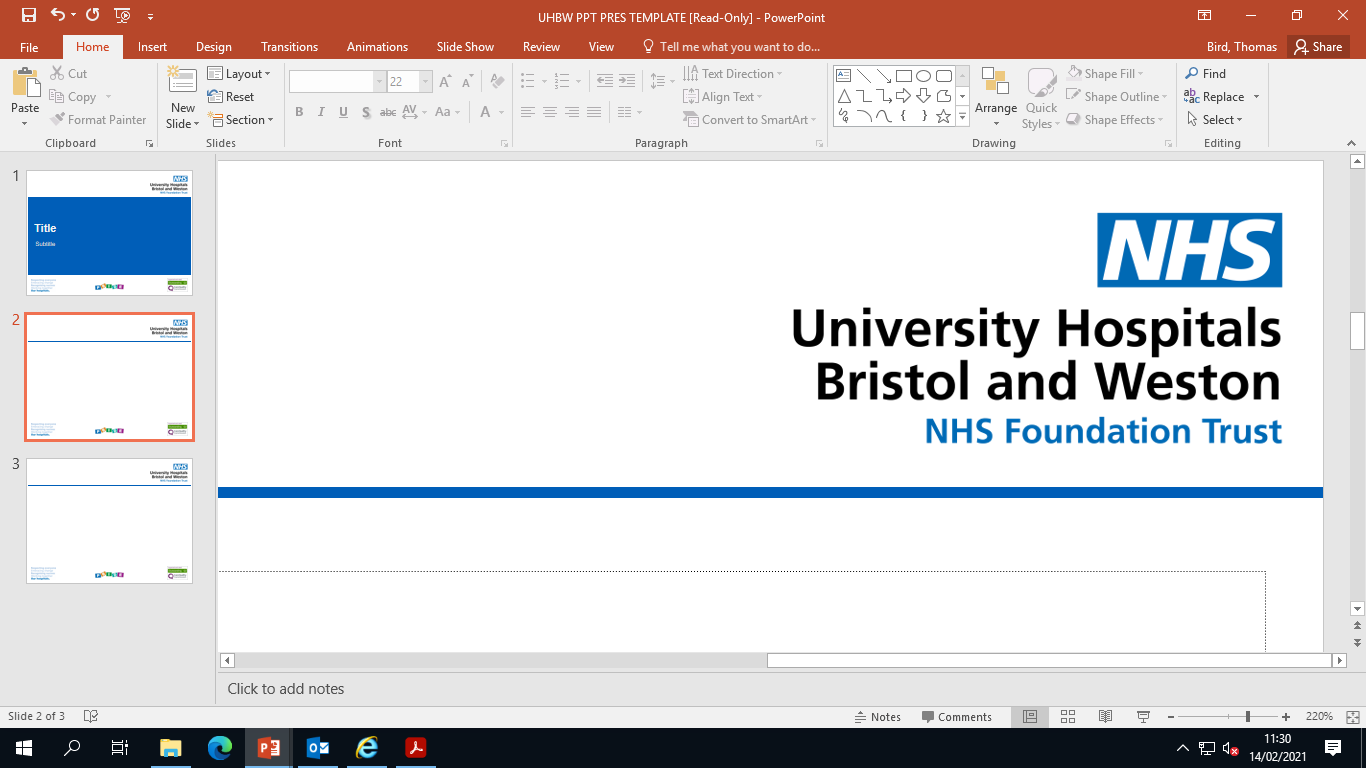 86% Reported within
21 days
86% Reported within
21 days
PSMA-PET-CT can be incorporated in to staging pathway

Equivocal PET-CT results not a major issue

PSMA-PET ↑ sensitivity for N1 compared to MRI

PSMA- PET ↑ sensitivity for M1 compared to CT/BS

Little evidence for ‘under-treatment’
PSMA-PET-CT can be incorporated in to staging pathway

Equivocal PET-CT results not a major issue

PSMA-PET ↑ sensitivity for N1 compared to MRI

PSMA- PET ↑ sensitivity for M1 compared to CT/BS
PET Radiologist MDT presence?
PET Radiologist MDT presence?
20% N1M0
20% N1M0
40% M1
40% M1
95% eligible for Surgery or RT to Prostate
Conclusions / Discussion Points (2)
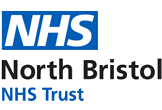 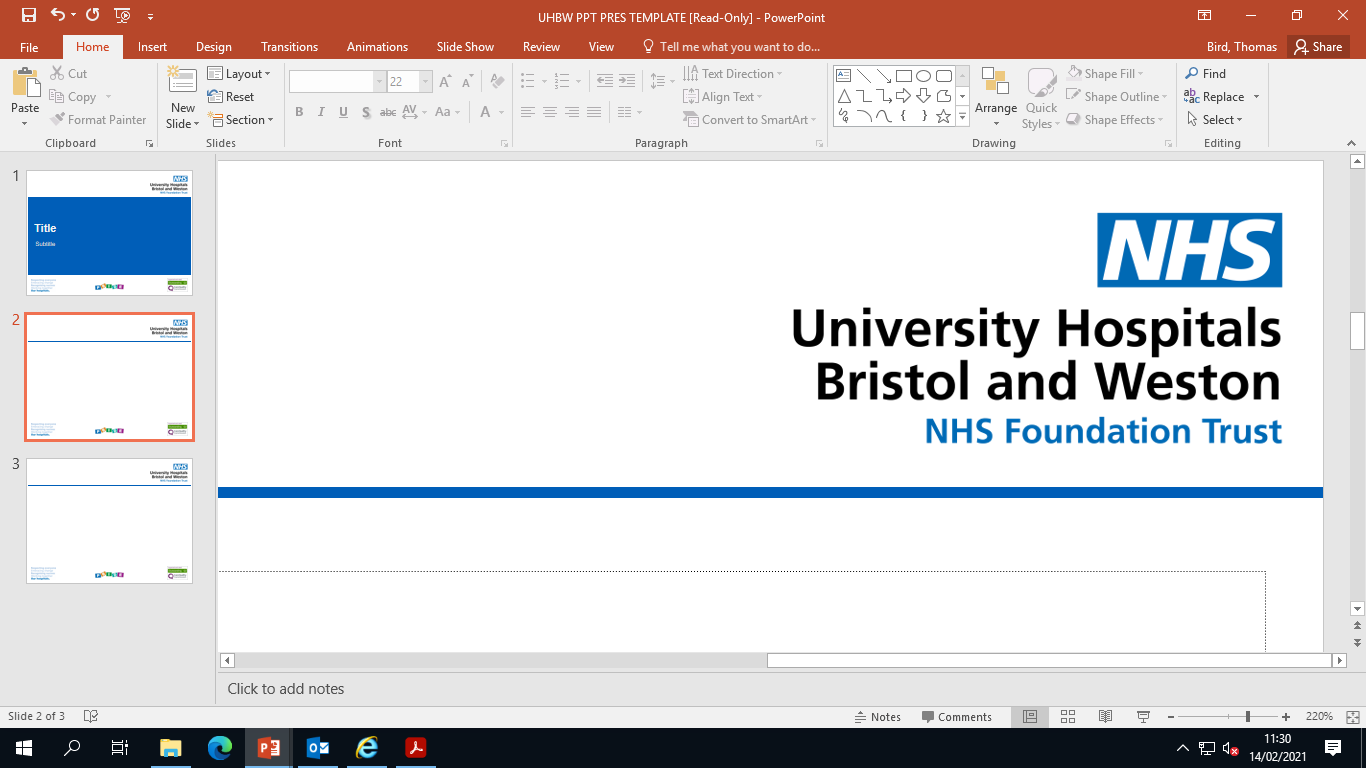 Review of MDT criteria?
Need to only request PET at MDT?
Need to review PET at MDT?
Ways to avoid additional CT & Bone Scan?
Thank You
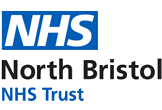 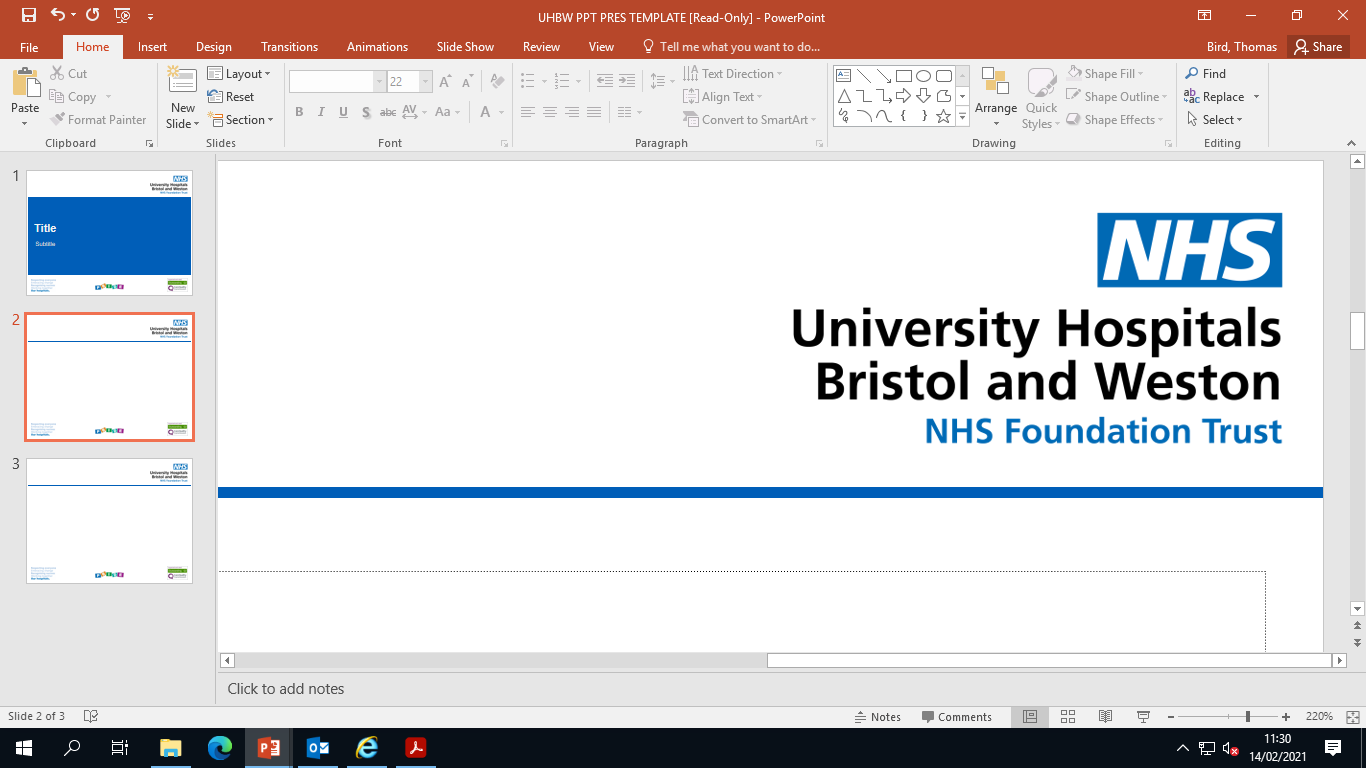 Rory Halley-Hogg
Amy Hadley
Jon Aning

Laquiesha Watts 
Kelly Fogwill
Alliance Medical

NBT CNS team
Julian Kabala
Randeep Kulshrestha
Isabel Laurence
Paul McCoubrie

Pelvic Surgical Team

Prostate MDT
Julian Kabala
Randeep Kulshrestha
Isabel Laurence
Paul McCoubrie

Pelvic Surgical Team

Prostate MDT